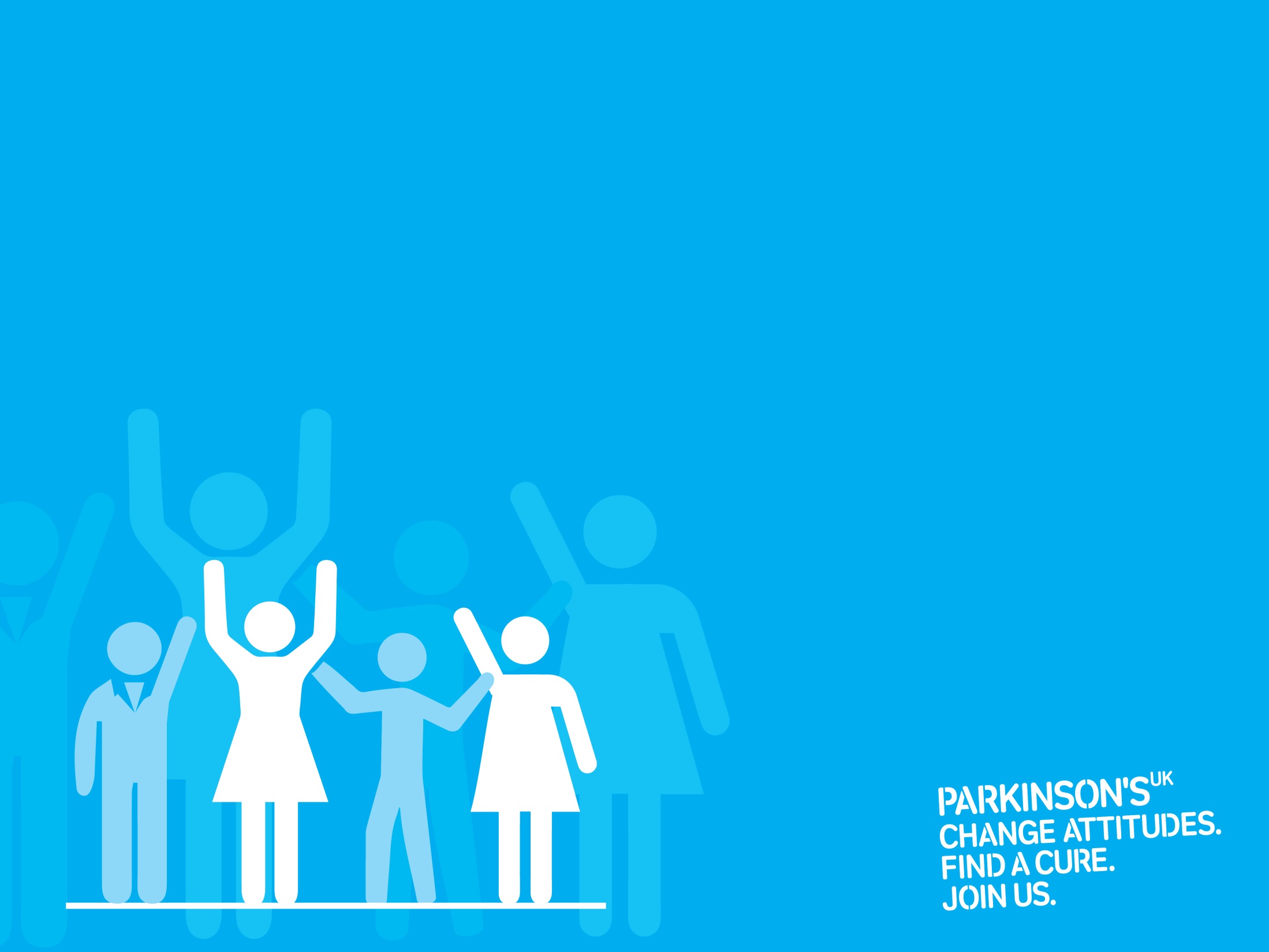 Our information matters
How to ensure we are working safely with data
Content of this training
What is meant by 'data protection'
The risks of breaking data protection regulations
Guidance on how to identify different types of information
Practical tips on effective safe practices 
Where to go for support and how to report a breach
Outcomes of this training
You will feel confident in your role and handling different types of data.
You will understand the boundaries on using data.
You will be able to implement measures to ensure the security of the data you hold.
You will know where to get support from around data protection.
MODULE 1
	We are living in data times
We are living in data times
It is almost impossible to get up in the morning without generating some kind of data. Whether we are working or socialising – with friends, colleagues or family – we generate data. And that is not a bad thing. 

It means we are able to benefit from better services, an improved user experience and more suitable support, based on who we are and what we need. However, we have a right to understand how our data is being used, take an active role in giving consent for our information to be collected and a guarantee that anything gathered will be treated with respect and discretion. 

Within the UK, rights over Data Protection are enforced by the Data Protection Act 1998. But the world has changed since 1998 when the legislation came into force. This was a world where we couldn't book cheap holidays by using a search engine or connect with forgotten school friends via social media. So we need a modern law for a modern era.
General Data Protection Regulation (GDPR)
Data protection legislation is being strengthened across all European Union (EU) member states from 25 May 2018. This affects all organisations operating within the EU, or holding information on citizens of the EU.
What changes with GDPR?
Essentially, these updated regulations ensure that current legislation is accommodating of the digital world in which we live. The legislation increases standards on how we confirm consent to collect data and how we make sure people understand what is done with their information.
Will this EU regulation still be relevant post Brexit?
The UK Government have made it clear these measures will be enforced following the UK's departure from the EU.
What type of information is relevant?
When considering data protection, we are looking for information that uniquely identifies an individual. Within this there are further definitions which we will look at later in the training, but as soon as you start being aware of gathering or receiving data digitally – over the phone or in person – which might identify an individual, you should consider your responsibilities under data protection.
Who is responsible?
Ultimately, Parkinson’s UK is the responsible body. However, as part of Parkinson’s UK we all have a role to play. We each need act in line with policies, training and procedures to make sure we act fairly and uphold the law. 

In instances where there is demonstrable malice when using or handling data, for example data theft or hack, those individuals will be personally liable for their actions.
What are the consequences of not complying?
Within the UK, data protection is enforced by the Information Commissione’rs Office, whose role it is to support and monitor organisations complying with legislation. 

Should they deem that the current legislation is not being followed, they can issue fines into the millions of pounds to organisations, and impose measures to ensure improvements are made.

Of course, as a charity that funds research and support for those affected by Parkinson’s, any financial penalty could mean we have less money available to achieve our charitable mission. And there is also the reputational damage to fundraising and wider public trust that would be impossible to put a financial figure on.  

We are committed to ensuring our practice and processes are the best they can be, and that we all take our responsibilities seriously. 

So thank you for completing this training.
Assessment
Data protection is changing because the world is a different place, with
much more technology, since the Data Protection Act was introduced in 1998.     				True or False
2. General Data Protection Regulation is legally adopted within EU member states from:
				a. 30 August 2018
				b. 1 January 2019
				c. 25 May 2018							d. When the organisation is ready
3. Do UK organisations have to comply with the General Data Protection Regulation following Brexit? 	Yes or No
4. The purpose of the General Data Protection Regulation is to protect (name all that apply)
				a. a company’s financial information
				b. the public’s personal information
				c. computers being hacked
Assessment
Data protection is changing because the world is a different place, with
much more technology, since the Data Protection Act was introduced in 1998.
True
2. General Data Protection Regulation is legally adopted within EU member states from:
				a. 30 August 2018
				b. 1 January 2019
				c. 25 May 2018							d. When the organisation is ready
3. Do UK organisations have to comply with the General Data Protection Regulation following Brexit? 	Yes or No
4. The purpose of the General Data Protection Regulation is to protect (name all that apply)
				a. a company’s financial information
				b. the public’s personal information
				c. computers being hacked
Assessment
Data protection is changing because the world is a different place, with
much more technology, since the Data Protection Act was introduced in 1998.
True
2. General Data Protection Regulation is legally adopted within EU member states from:
				
								
				c. 25 May 2018
3. Do UK organisations have to comply with the General Data Protection Regulation following Brexit? 	Yes or No
4. The purpose of the General Data Protection Regulation is to protect (name all that apply)
				a. a company’s financial information
				b. the public’s personal information
				c. computers being hacked
Assessment
Data protection is changing because the world is a different place, with
much more technology, since the Data Protection Act was introduced in 1998.
True
2. General Data Protection Regulation is legally adopted within EU member states from:
				
								
				c. 25 May 2018
3. Do UK organisations have to comply with the General Data Protection Regulation following Brexit?
Yes
4. The purpose of the General Data Protection Regulation is to protect (name all that apply)
				a. a company’s financial information
				b. the public’s personal information
				c. computers being hacked
Assessment
Data protection is changing because the world is a different place, with
much more technology, since the Data Protection Act was introduced in 1998.
True
2. General Data Protection Regulation is legally adopted within EU member states from:
				
								
				c. 25 May 2018
3. Do UK organisations have to comply with the General Data Protection Regulation following Brexit?
Yes
4. The purpose of the General Data Protection Regulation is to protect (name all that apply)
b. the public’s personal information
Assessment
5. The General Data Protection Regulation (tick all that apply):
	a. is the law setting out how data must be handled
	b. is a set of guidelines suggesting how data should be handled
	c. doesn’t apply to charities
6. General Data Protection Regulation only applies to data held on computers.
	 			True or False
Congratulations 
You have completed module one of your training.
Assessment
5. The General Data Protection Regulation (tick all that apply):
	a. is the law setting out how data must be handled
6. General Data Protection Regulation only applies to data held on computers.
	 			True or False
Congratulations 
You have completed module one of your training.
Assessment
5. The General Data Protection Regulation (tick all that apply):
	a. is the law setting out how data must be handled
6. General Data Protection Regulation only applies to data held on computers.
	 			             False
Congratulations 
You have completed module one of your training.
MODULE 2
Types of data and how to recognise them
Types of information
We could just consider all data in the same way, accepting that we need to be mindful and responsible of it all. However, under legislation, there are certain types of information that hold a higher level of importance or need to be considered in a slightly different way. 

This doesn’t mean other information isn't important, but we just need to be especially mindful when collecting, managing and storing information of a sensitive nature. 

Personal information is information which might help identify a specific person, especially when used in conjunction with each other. For example John Smith on its own might not be considered personal information, but John Smith who lives on High Road in Fyfe can all be used together to identify a specific person. 

Sensitive personal information is information which might help someone form a biased opinion or be used to discriminate against somebody. For example knowing the political opinion somebody holds could mean they are open to stereotyping or different treatment.
Defining information
Please find below the types of information that fall within each category:
Should different types of data be managed differently?
All information is important, and while there are differences, it is best practice to ensure you take measures to maintain the confidentiality of anything that is shared with you. 

When you are asking for information from anyone, it is worth taking a moment and justifying why you need it. This is particularly relevant when collecting sensitive personal information, but is a good practice for considering your overall information needs.
When deciding what information to collect…
if in doubt, leave it out
Defining data – an activity
Now, it’s time to put some of that theory into practice. On the next screen you will be asked to define the personal information and the sensitive personal information from a passage of text. As a refresher please find the definitions below:
Defining data – an activity
Take a moment to look at the passage below. From this case study please define the personal information that is shared.
Mr Jones, of 37 Roundhay Drive, in Leeds has been recovering in Leeds General Infirmary after successful deep brain stimulation surgery on Friday 16 March. The operation was a complete success and we are sending his family all our good wishes. 

Mr Jones has been a member of Parkinson’s UK since his diagnosis in 2001, and has raised several thousands of pounds for his branch over the last few years, helped by connections made through his membership of the Labour Party. He is an active member of St Matthias, the local church. 

If you would like to wish him a speedy recovery, you can visit him on Ward C between 11am and 1pm Tuesday to Thursday at Leeds General Infirmary or you can contact his husband, Owen, on 01234 567 891 or owen@madeupemail.com
Defining data – an activity
Take a moment to look at the passage below. From this case study please define the personal information that is shared.
Mr Jones, of 37 Roundhay Drive in Leeds, has been recovering in Leeds General Infirmary after successful deep brain stimulation surgery on Friday 16 March. The operation was a complete success and we are sending his family all our good wishes. 

Mr Jones has been a member of Parkinson’s UK since his diagnosis in 2001, and has raised several thousands of pounds for his branch over the last few years, helped by connections made through his membership of the Labour Party. He is an active member of St Matthias, the local church. 

If you would like to wish him a speedy recovery, you can visit him on Ward C between 11am and 1pm Tuesday to Thursday at Leeds General Infirmary or you can contact his husband, Owen, on 01234 567 891 or owen@madeupemail.com
Why do you think that the highlighted sections above have been identified as personal information?
Why is this considered personal information?
Mr Jones, of 37 Roundhay Drive in Leeds,
has been recovering in Leeds General Infirmary 
after successful deep brain stimulation 
surgery on Friday 16 March. The operation was 
a complete success and we are sending his 
family all our good wishes. 

Mr Jones has been a member of Parkinson’s UK 
since his diagnosis in 2001 and has raised 
several thousands of pounds for the branch over 
the last few years, helped by connections made 
through his membership of the Labour Party. He 
is an active member of St Matthias, the local church. 

If you would like to wish him a speedy recovery, you can visit him on Ward C between 11am and 1pm Tuesday to Thursday at LGI or you can contact his husband, Owen, on 01234 567 891 or owen@madeupemail.com
Personal information
Name
Age
Postal address
Association with Parkinson’s UK
Current location
Relationship to Owen
Owen’s name
Owen’s mobile number
Owen’s email address
Defining data – an activity
Take a moment to look at the passage below. From this case study please define the sensitive personal information that is shared
Mr Jones, of 37 Roundhay Drive in Leeds, has been recovering in Leeds General Infirmary after successful deep brain stimulation surgery on Friday 16 March. The operation was a complete success and we are sending his family all our good wishes. 

Mr Jones has been a member of Parkinson’s UK since his diagnosis in 2001, and has raised several thousands of pounds for the branch over the last few years, helped by connections made through his membership of the Labour Party. He is an active member of St Matthias, the local church. 

If you would like to wish him a speedy recovery, you can visit him on Ward C between 11am and 1pm Tuesday to Thursday at Leeds General Infirmary or you can contact his husband, Owen, on 01234 567 891 or owen@madeupemail.com
Defining data – an activity
Take a moment to look at the passage below. From this case study please define the sensitive personal information that is shared.
Mr Jones, of 37 Roundhay Drive in Leeds, has been recovering in Leeds General Infirmary after successful deep brain stimulation surgery on Friday 16 March. The operation was a complete success and we are sending his family all our good wishes. 

Mr Jones has been a member of Parkinson’s UK since his diagnosis in 2001, and has raised several thousands of pounds for the branch over the last few years, helped by connections made through his membership of the Labour Party. He is an active member of St Matthias, the local church. 

If you would like to wish him a speedy recovery, you can visit him on Ward C between 11am and 1pm Tuesday to Thursday at Leeds General Infirmary or you can contact his husband, Owen, on 01234 567 891 or owen@madeupemail.com
Why do you think that the highlighted section above have been identified as sensitive personal information?
Why is this considered personal sensitive 	information?
Mr Jones, of 37 Roundhay Drive in Leeds, 
has been recovering in Leeds General Infirmary 
after successful deep brain stimulation 
surgery on Friday 16 March. The operation was 
a complete success and we are sending his 
family all our good wishes. 

Mr Jones has been a member of Parkinson’s UK  
since his diagnosis in 2001, and has raised 
several thousands of pounds for the branch over 
the last few years, helped by connections made 
through his membership of the Labour Party. He 
is an active member of St Matthias, the local church. 

If you would like to wish him a speedy recovery, you can visit him on Ward C between 11am and 1pm Tuesday to Thursday at Leeds General Infirmary or you can contact his husband, Owen, on 01234 567 891 or owen@madeupemail.com
Sensitive personal information
Medical details
Diagnosis of Parkinson’s
Date of diagnosis
Being in hospital
Undergone a medical procedure
Political affiliations
Religious beliefs
Sexual orientation
Defining data – an activity
Within this one passage this is how much we need to be mindful of.
Mr Jones, of 37 Roundhay Drive in Leeds has been recovering in Leeds General Infirmary after successful deep brain stimulation surgery on Friday 16 March. The operation was a complete success and we are sending his family all our good wishes. 

Mr Jones has been a member of Parkinson’s UK since his diagnosis in 2001, and has raised several thousands of pounds for his branch over the last few years, helped by connections made through his membership of the Labour Party. He is an active member of St Matthias, our local church. 

If you would like to wish him a speedy recovery, you can visit him on Ward C between 11am and 1pm Tuesday to Thursday at Leeds General Infirmary or you can contact his husband, Owen, on 01234 567 891 or owen@madeupemail.com
PLEASE NOTE, whatever type of information you are collecting you must keep it secure and only share with those you have permission to. And remember only collect what is absolutely necessary.
Defining data – reflections on impact
Just take some time to consider what you now know about Mr Jones. You have been put in a position of trust with his information. 

What could be the impacts of this information being shared on Mr Jones? 
What could be the impacts of this information being shared on Mr Jones’ friends and family? 
What could be the impacts of this information being shared on you? 
What could be the impacts of this information being shared on Parkinson’s UK?
If this was your information how might you feel?
Congratulations ​
You have completed the second 
module of your training.
MODULE 3
   How to handle data safely
Storing and working with data safely
Before you work with any data it is important that you take a moment to ask yourself: Can I manage this information securely?

The very second you receive the information, whether that is digitally or on paper, you need to be able to hold it securely. So, your relationship with data needs to start before you even receive anything. 

Taking that time early will make your relationship with data much easier and your processes much more secure.

Or put it another way…

Would you be happy sharing your personal information with somebody who wasn’t prepared to store it safely?
Privacy Notice
Like all organisations Parkinson’s UK has a Privacy Notice, which outlines how the charity uses personal data, keeps people informed about the data it holds, and provides assurances that we work with data in a legal and ethical way. 

Through your role, you may get asked about our Privacy Notice and where people can see it. All we ask is that you simply signpost enquirers to one of the following:

www.parkinsonsuk.org/privacy 
DataProtection@parkinsons.org.uk 

Whenever you collect data of any type from any individual, please make sure you are signposting towards the Privacy Notice on the form itself, or alternatively simply use a template provided by Parkinson’s UK.
Staying data safe
Treat data like you would a high value cash donation to the charity and you won’t go far wrong. 




Protect – As soon as you have collected information, get it secured as soon as possible. Leaving a register of names and contact information in your bag can open us up to a possible breach should your bag get lost or stolen. 
Lock – You should be looking to ensure data can be locked away within a secure lockable unit. If you don’t have an appropriate unit, you should make a digital version of the document, following the digital measure on the next slide, and then destroy the original.  
Destroy – As soon as the data is no longer needed or you have a digital version, ensure the original is shredded or destroyed by another secure means. You should get into a regular pattern of destroying data you hold as permission to hold data is not indefinite. Please speak to you staff contact for advice on data retention.
General data protection measures
Staying data safe
Digital data protection measures
Passwords A simple and obvious step to secure the data you hold it to set passwords on your computers, documents and other devices (tablets and mobile phones, for example). You should set up a separate account on your computer for your volunteering role with a confidential password to ensure you have complete control over the information you hold. 
Memory sticks While it can be convenient to transfer, store and collect data on a memory stick, they pose a big risk as they are so easy to lose or steal. You should not load any data onto a memory stick. 
Virus protection It’s always harder to break in anywhere if it’s well protected. So make sure your virus protection is up to date and functioning well. 
Labelled There are occasions when Parkinson’s UK as the data controller have to provide data to individuals or official bodies, such as the Information Commissioner’s Office. It makes it much easier to respond to these requests if data is being held in clearly named folders with a simple path to them.
Staying data safe
Digital data protection measures
Email security Ensure you have a strong password for any email account you use. You can use our guidance to help you with this.
Who am I speaking with? It is important to understand who you are communicating with, and therefore who you are trusting with information. You need to have one named contact for an email address – for example, if you are communicating with GwynethandJack@madeupemail.com you don’t know if it is Gwyneth or Jack who is receiving the information and therefore who is responsible.
Sharing Exercise extreme caution when emailing data. Only share what is absolutely necessary and always password protect any documents. Ask yourself: If this email was shared beyond the intended recipient or intercepted how might that information be used. Never share any sensitive personal information by email, and if you do need to, speak to your staff contact about the best way to do this.
Staying data safe
Digital data protection measures
Be cautious One of the reasons we exercise extreme caution is that cyber criminals are getting more advanced at scamming us for our data and information. This is called Phishing. Have a look at our guidance on How to recognise Phishing emails and avoid being a victim.  
Use the BCC field When you receive an email you can clearly see who else has received that email by looking in the 'To' field. This is great when communicating among friends, but poses a problem when we are ensuring we are keeping people’s data safe. If you simply use the BCC (blind carbon copy) field when sending your email no one receiving the email will be able to see who else it was sent to, therefore keeping everyone's data safe.
Make sure you check parkinsons.org.uk/dataprotectionresources for further guides and tools to support your work with data
Gaining consent
Under data protection regulations, it is vital that anyone sharing their data understands for what purpose they are giving their information and how it will be handled. 

Gaining this permission is known as consent and is a cornerstone of data protection regulations. 

This means that people are informed about how their information is handled. Consent also gives a clear indication of whether people wish to be communicated with, and also what they want to know about, for example fundraising, marketing or opportunities to hear about the work of the charity. 

As defined within legislation, anyone can withdraw their consent at any time, so any communications sent and any activities must feature a way for recipients to unsubscribe/withdraw their details and this must be actioned immediately.
How we use information
How you use the data is directly linked to the permission, or consent, that you got when you originally collected it. 

Data should not be shared outside of Parkinson’s UK, and if you are asked to do this speak to your Staff Contact for guidance before sending or sharing any information. 

Sharing of information beyond the permission you've been given is not always a deliberate act. Sometimes we reveal things accidentally or by not taking appropriate measures, for example losing a sign-in sheet or leaving a laptop on a bus. 

We might also be trying to do the best by someone, for example connecting them to a local service or support. However, even making these connections needs explicit documented consent. Instead of you making the connection, you should encourage that person to approach the organisation you are signposting towards directly, and allow them to share their information with them if they want to.  

However we use data, if it is outside the consent we have gained from that individual then it is considered a breach and will need to be investigated.
Breach
A breach is when data that has been entrusted to any staff member, volunteer or organisation becomes out of their control, for example lost, stolen or hacked. Under legislation the organisation has a responsibility to report this to the Information Commissioner’s Office within 72 hours. You can therefore see how crucial it is that you report it to the Parkinson's UK Data Protection team immediately, so we can make decisions and compile a full briefing within with legal timeframe.  

Of course we never want information or data to go out of our control. However we have prepared plans and procedures in case this happens, and you have an important role in this. 

If you are ever aware of, or concerned about, a data breach please email dataprotection@Parkinsons.org.uk immediately. The priority is to raise the alarm, so please remember your vital role in this. 
Following any referral, an investigation will take place led by the Parkinson’s UK Data Protection Officer to understand the scale of the issue, any actions that may need to be taken and inform those who might be affected.
Breach
In brief, when reporting a breach:

Be quick
Be open
Be vigilant


And when reporting always contact:

DataProtection@Parkinsons.org.uk
Subject access requests and right to be forgotten
We need your co-operation in the following two areas specifically to ensure we can meet our legislative responsibility about how we handle individuals’ data.  

Subject access requests
A subject access request is something that anyone can make of an organisation who hold data on them so they can see what information they have. When a subject access request is made the organisation needs to share all data held on that person within a fixed timescale, including that held at a local level and by volunteers.

Right to be forgotten
We have already covered how individuals have the right to withdraw their consent from being contacted by an organisation in anyway. This stops any ongoing contact but the organisation may still hold data on them. If an individual exercises their right to be forgotten this mean the organisation must delete any data they hold on that person.  

If you receive a Subject access request or a Right to be forgotten request, please notify the Data Protection Officer by emailing DataProtection@parkinsons.org.uk immediately for further guidance.
Assessment
1. I can ask for any type data from people because I might find it useful in the future.                                                                                                 							True or False

2. People must give a reason to unsubscribe from a mailing list? 
							True or False

3. Why is it not suitable to use a shared email address such as						PearlandStewart@madeupemail.com?
Some people might not like Stewart and it could put them off emailing for support
People need to know specifically who they are contacting and the person they are sharing their information with
You don’t think that their password is strong enough

4. How long should you take to action a request to unsubscribe from a mailing list? 
Immediately upon receipt of the request
Within 24 hours of receipt of request
As soon as you get round to it
You need to seek approval from your staff contact first
Assessment
1. I can ask for any type data from people because I might find it useful in the future.                                                                                                 							

2. People must give a reason to unsubscribe from a mailing list? 
							True or False

3. Why is it not suitable to use a shared email address such as						PearlandStewart@madeupemail.com?
Some people might not like Stewart and it could put them off emailing for support
People need to know specifically who they are contacting and the person they are sharing their information with
You don’t think that their password is strong enough

4. How long should you take to action a request to unsubscribe from a mailing list? 
Immediately upon receipt of the request
Within 24 hours of receipt of request
As soon as you get round to it
You need to seek approval from your staff contact first
False
Assessment
1. I can ask for any type data from people because I might find it useful in the future.                                                                                                 							

2. People must give a reason to unsubscribe from a mailing list? 
							

3. Why is it not suitable to use a shared email address such as						PearlandStewart@madeupemail.com?
Some people might not like Stewart and it could put them off emailing for support
People need to know specifically who they are contacting and the person they are sharing their information with
You don’t think that their password is strong enough

4. How long should you take to action a request to unsubscribe from a mailing list? 
Immediately upon receipt of the request
Within 24 hours of receipt of request
As soon as you get round to it
You need to seek approval from your staff contact first
False
False
Assessment
1. I can ask for any type data from people because I might find it useful in the future.                                                                                                 							

2. People must give a reason to unsubscribe from a mailing list? 
							

3. Why is it not suitable to use a shared email address such as						PearlandStewart@madeupemail.com?


People need to know specifically who they are contacting and the person they are sharing their information with


4. How long should you take to action a request to unsubscribe from a mailing list? 
Immediately upon receipt of the request
Within 24 hours of receipt of request
As soon as you get round to it
You need to seek approval from your staff contact first
False
False
Assessment
1. I can ask for any type data from people because I might find it useful in the future.                                                                                                 							

2. People must give a reason to unsubscribe from a mailing list? 
							

3. Why is it not suitable to use a shared email address such as						PearlandStewart@madeupemail.com?


People need to know specifically who they are contacting and the person they are sharing their information with


4. How long should you take to action a request to unsubscribe from a mailing list? 
Immediately upon receipt of the request
False
False
Assessment
5. Who should you notify first if you think there might have been a data breach?
Your staff contact
The Information Commissioner’s Office
DataProtection@Parkinsons.org.uk
The person/people affected
No one and just hope it goes away
Congratulations
You have almost completed your Data Protection training. 

Please click through for the final few pointers 
and one last important action.
Assessment
5. Who should you notify first if you think there might have been a data breach?


DataProtection@Parkinsons.org.uk
Congratulations
You have almost completed your Data Protection training. 

Please click through for the final few pointers 
and one last important action.
Support and guidance
This training has been designed to support you in your crucial role helping those affected by Parkinson’s, but our support doesn’t end there… 

We are here for you and we will continue to roll out further resources, support and tools so you can spend more of your time doing what you do best, changing the lives of people affected by Parkinson’s. 

If you have any questions about data protection or want further support to be able to implement some of what you have learnt today then speak to your staff contact.
ACTION: Please get in touch with your staff contact to 
let them know you have completed the training. Thank you.